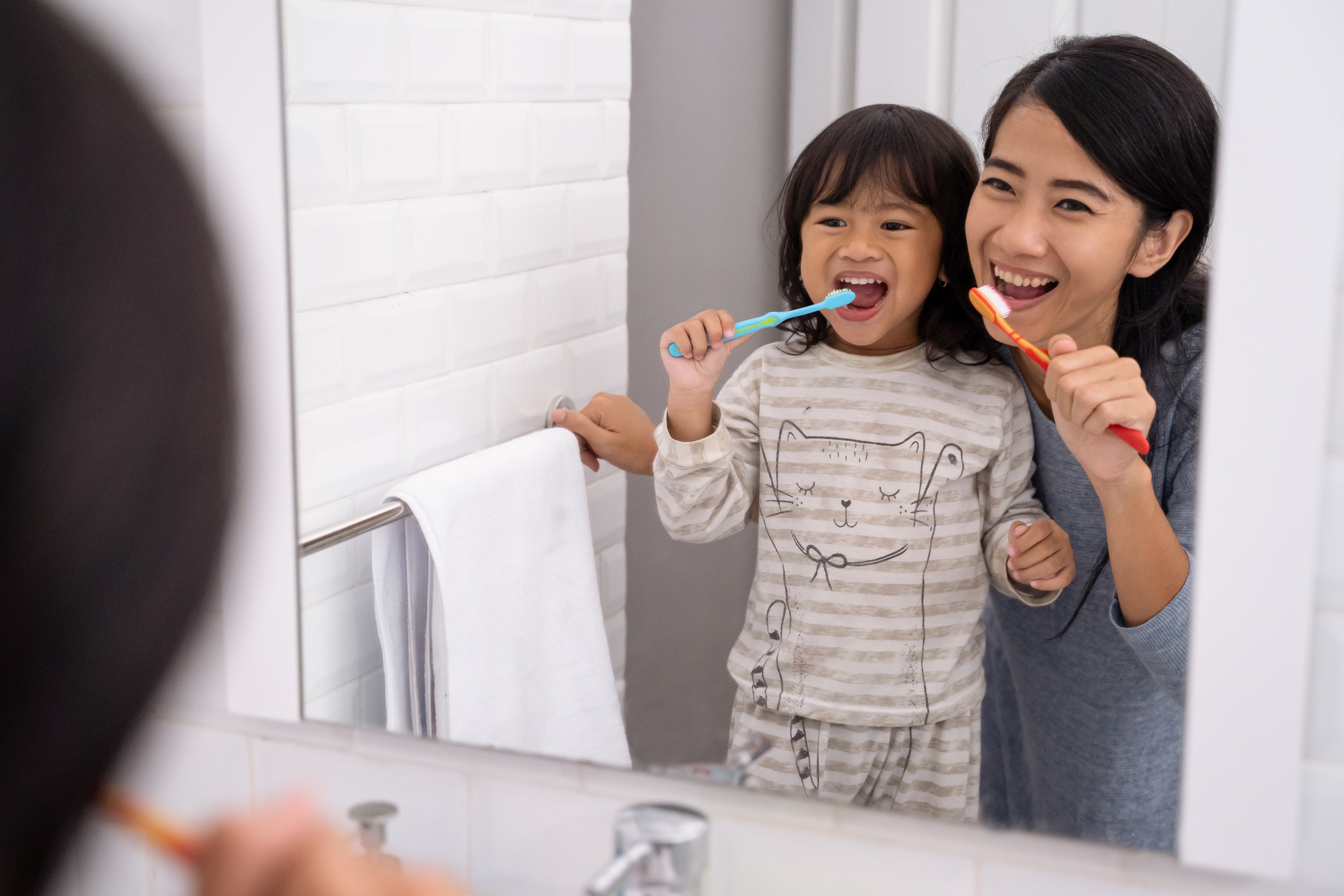 Dental Insurance
Delta Dental of MN
Dental Plan Overview
Insurance carrier: Delta Dental of MN
Network:
PPO vs. Premier – What’s the difference? 
The Delta Dental PPO network is a smaller, more narrow network with larger provider discounts available
The Premier network is the largest nationwide network
Helpful tip: Seeing a provider in the PPO network will give you the largest provider discounts and you will likely pass less out of pocket for your services.

How to find an in-network provider:
Step 1 – Follow the link: www.deltadentalmn.org 
Step 2 – Click on “Find A Dentist”
Helpful tip:
Always get a pre-treatment estimate before receiving major services so you know what costs you are responsible for, and what the insurance company will pay.
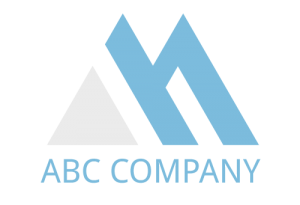 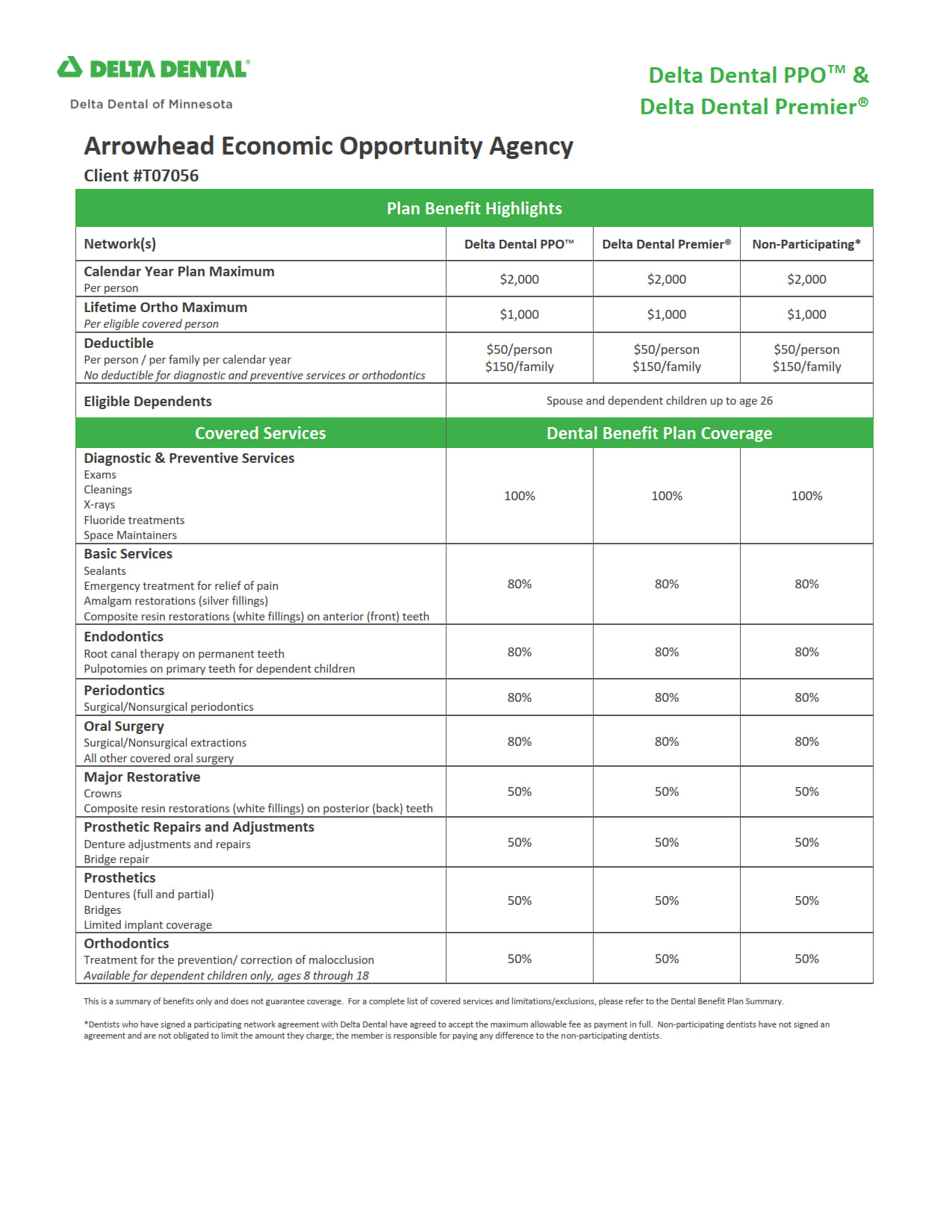 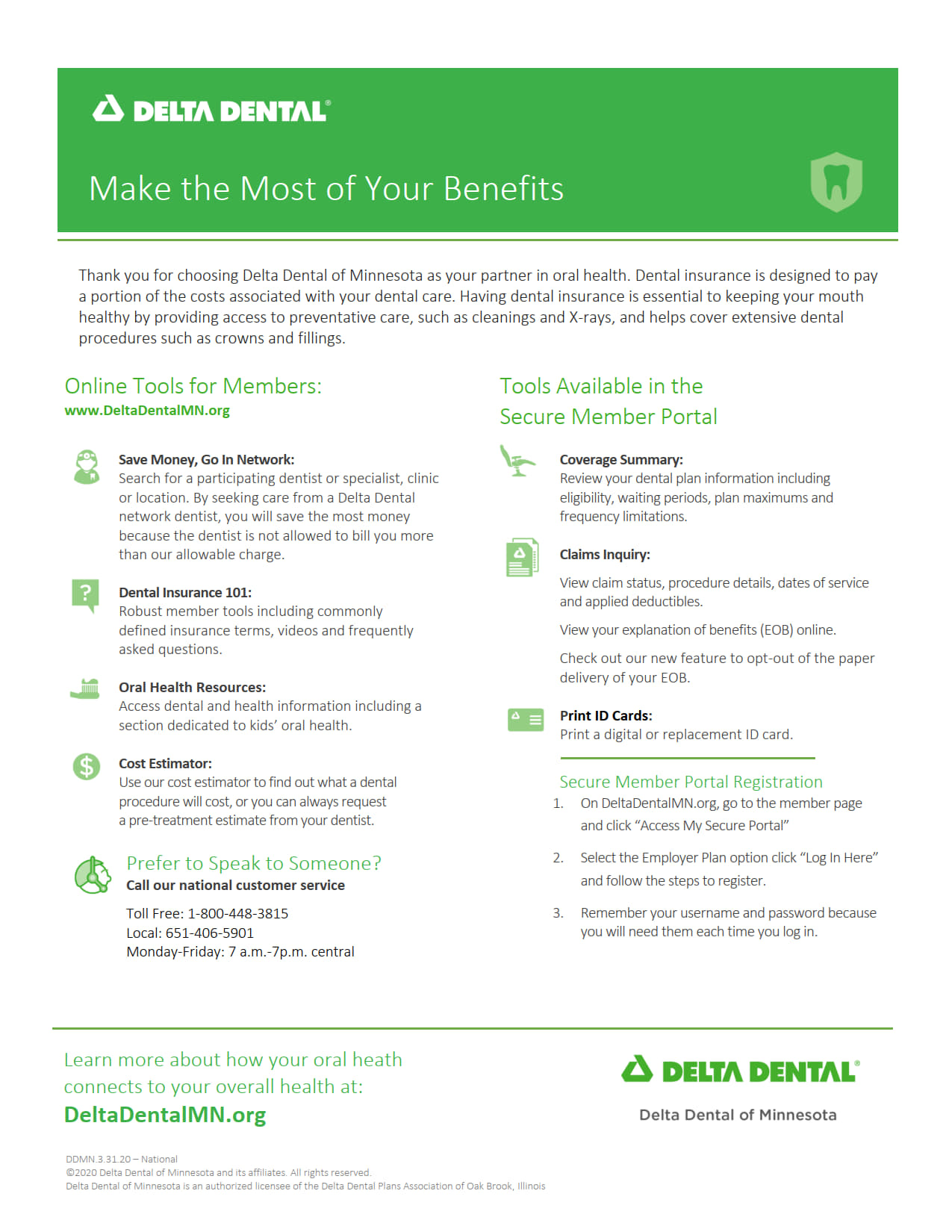 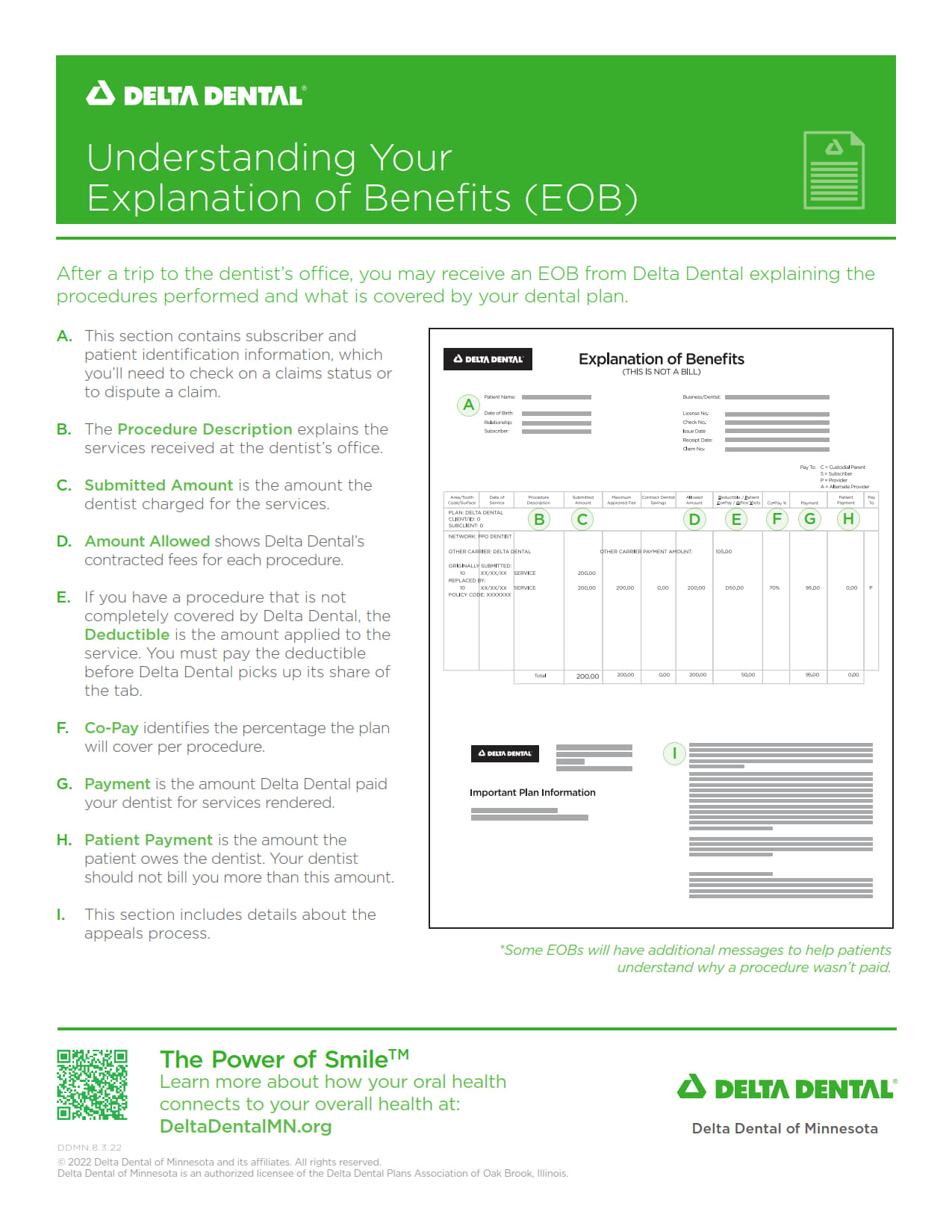 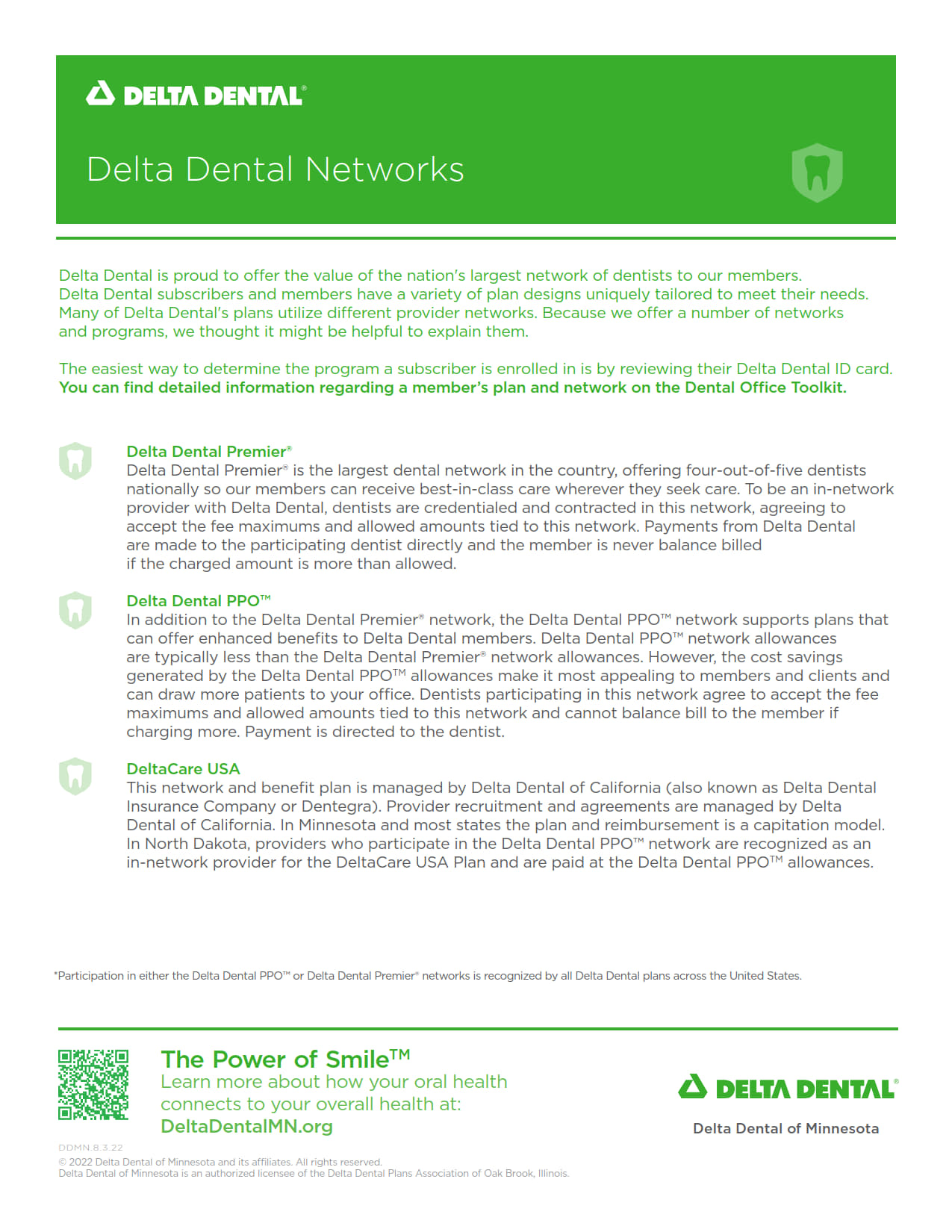 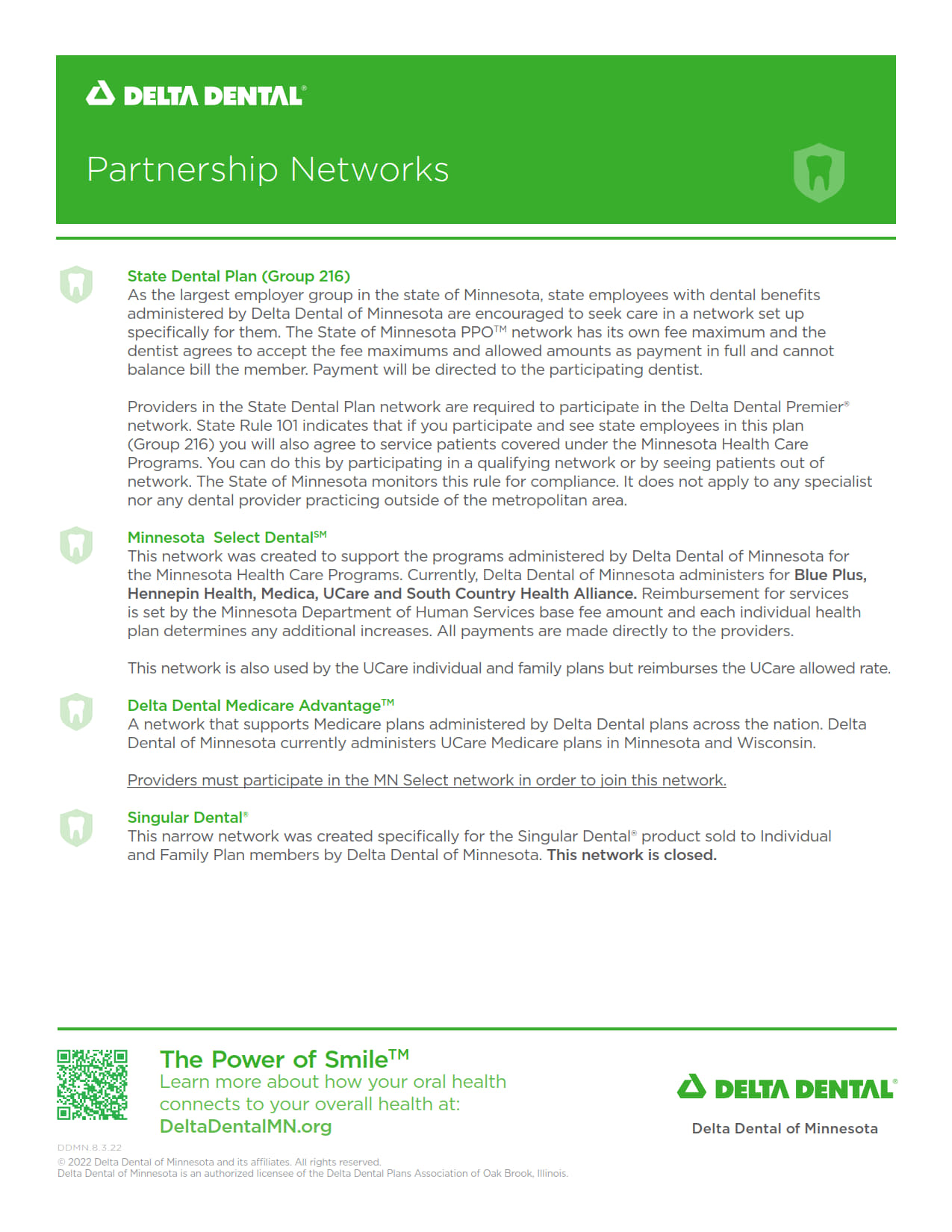 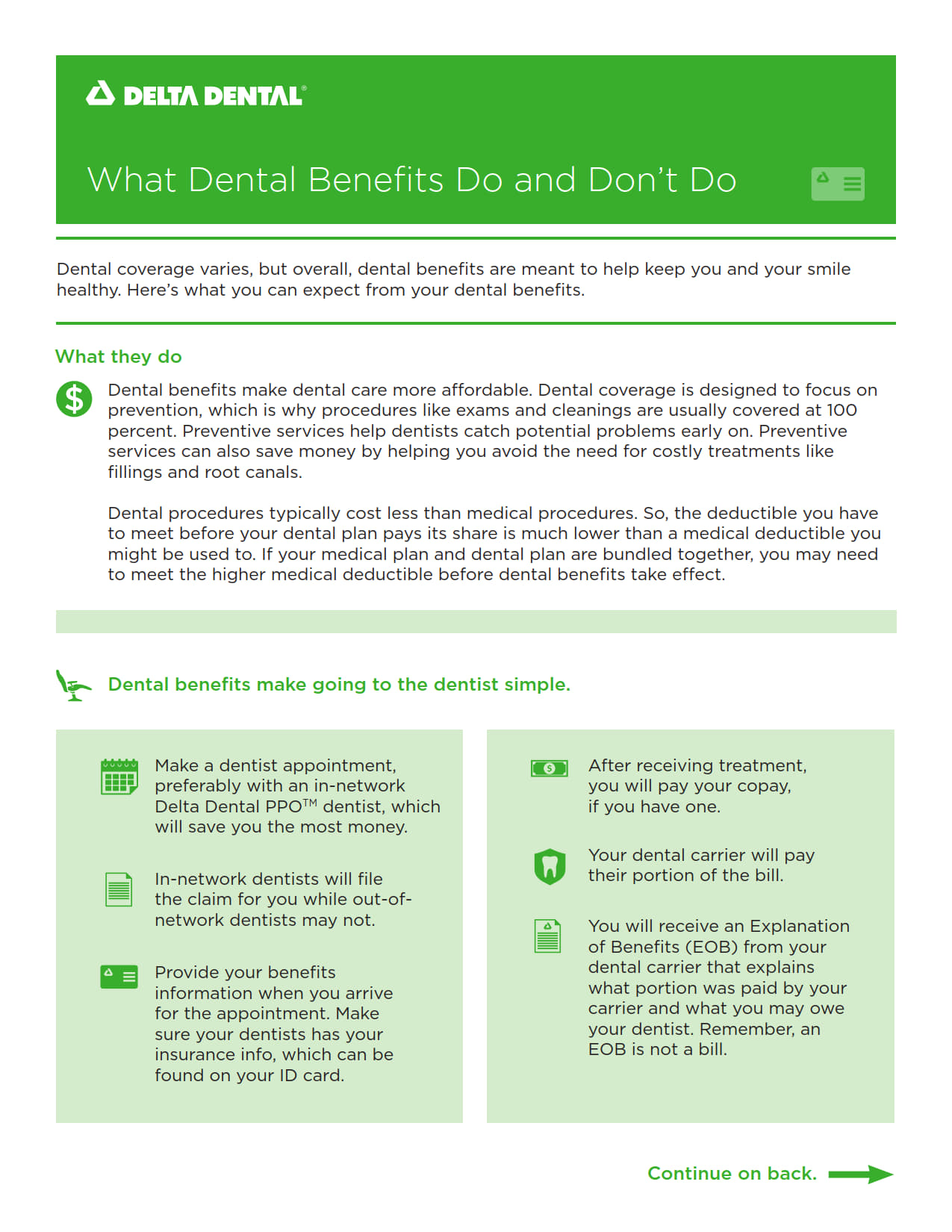 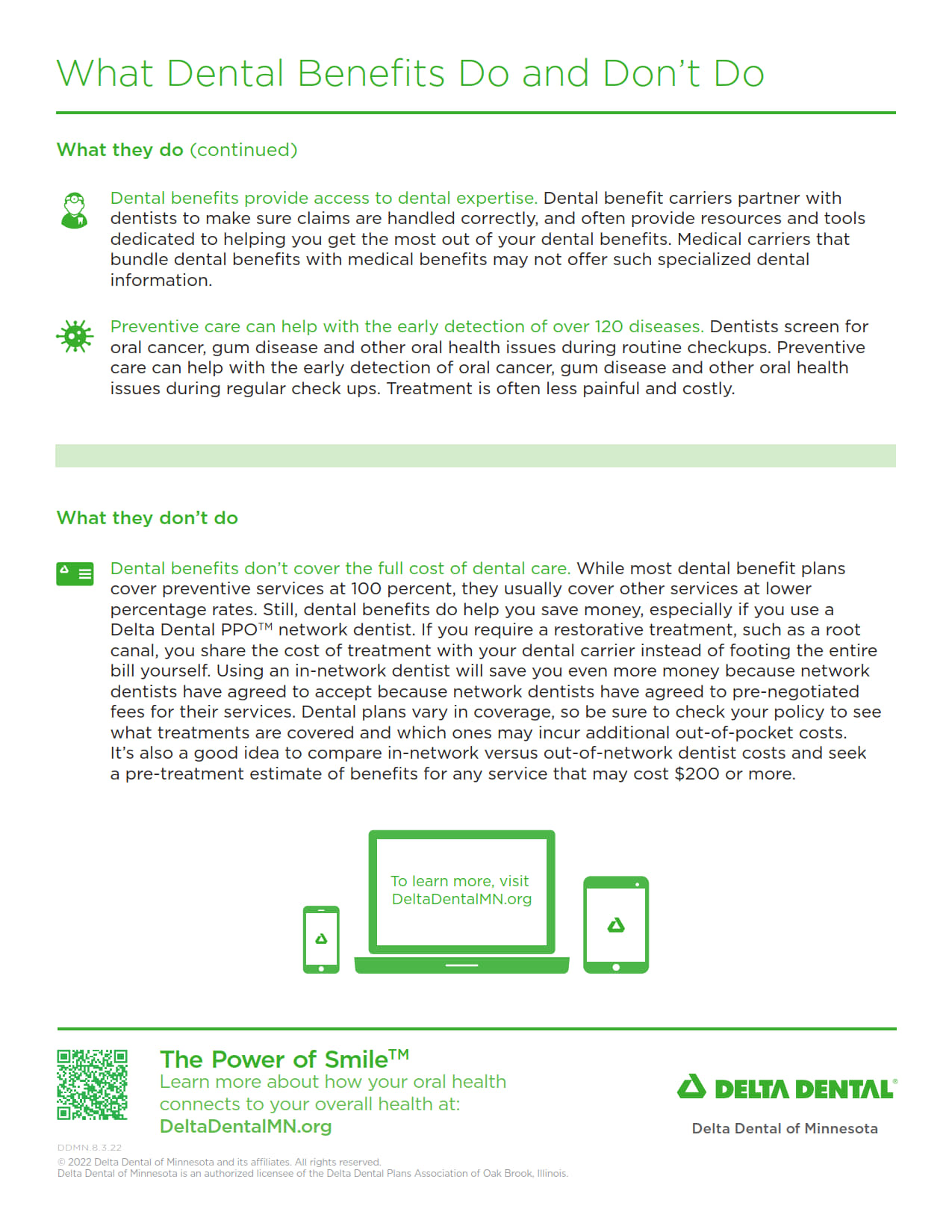 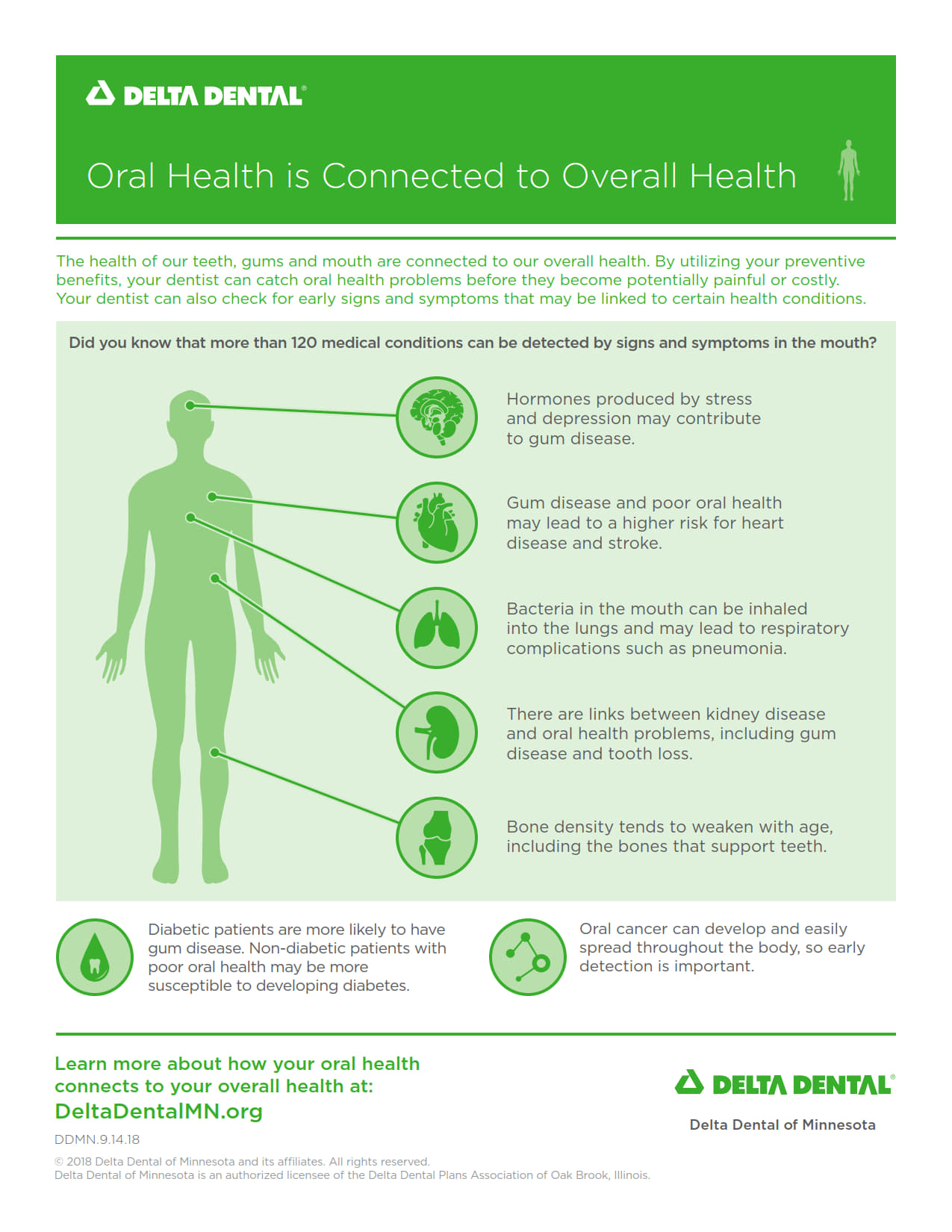 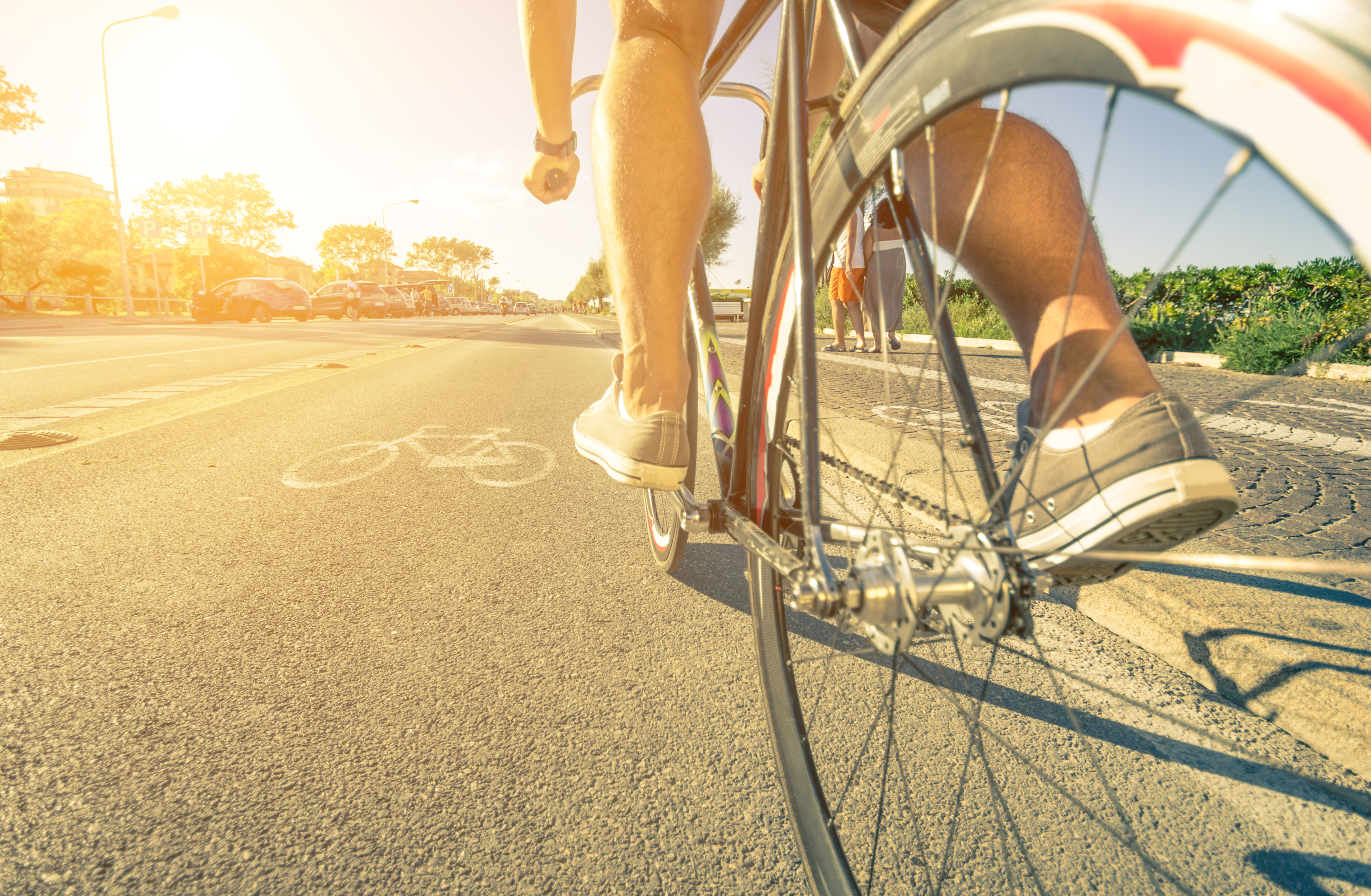 Questions? Contact Human Resources